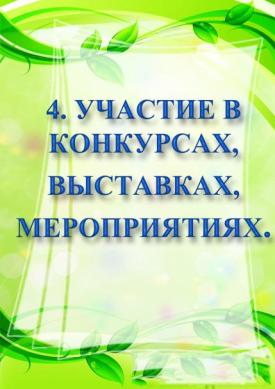 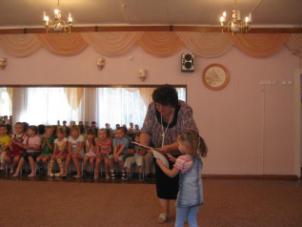 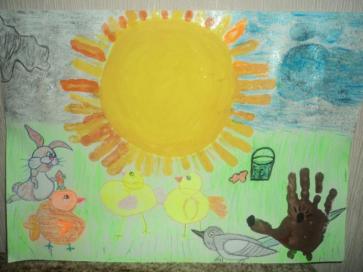 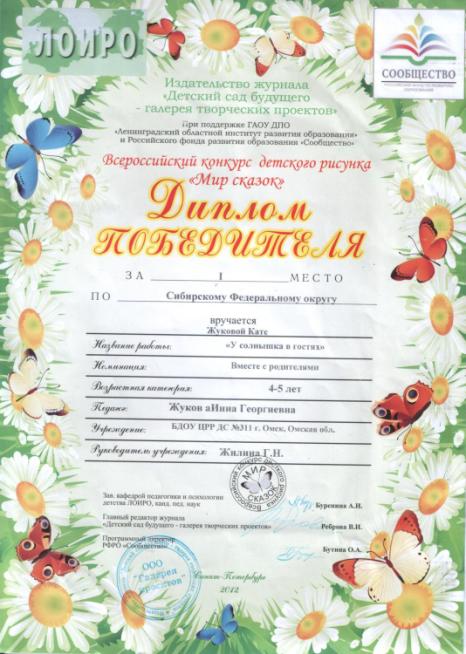 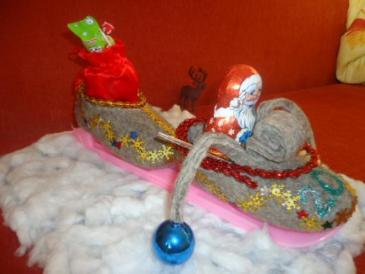 Выполнила Жукова Катя
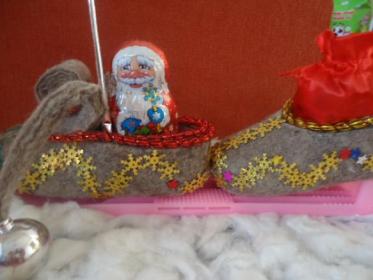 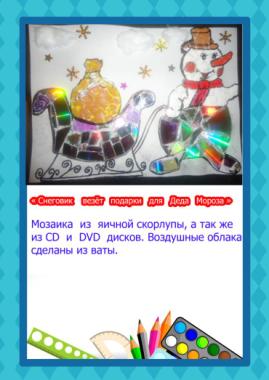 Выполнила Тютенькова Арина
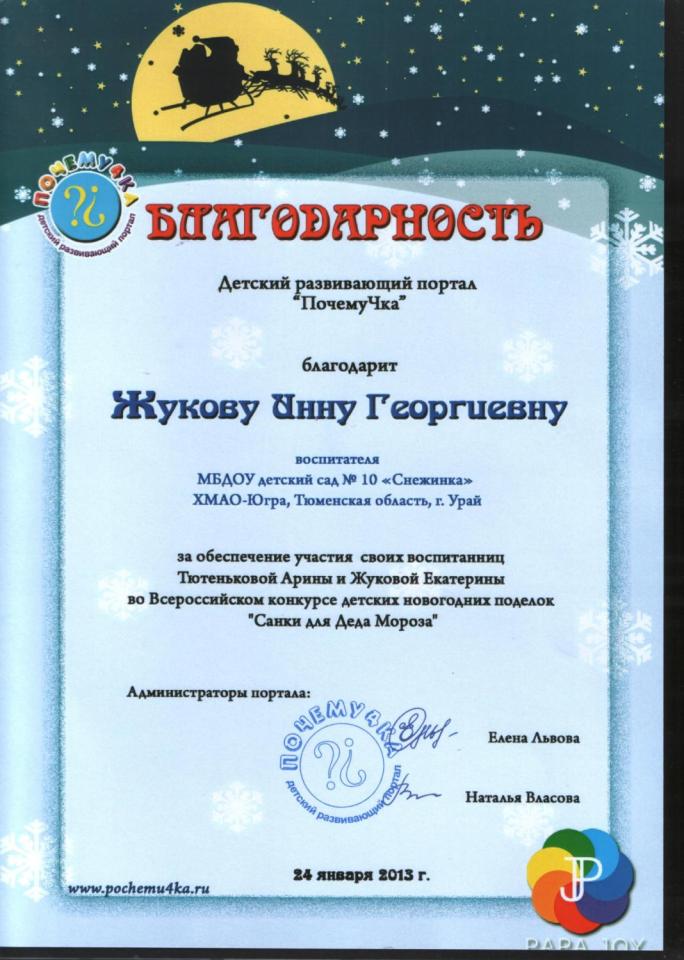 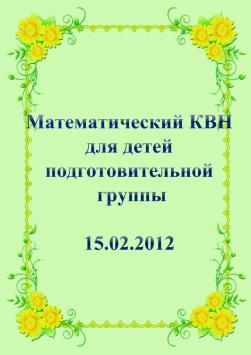 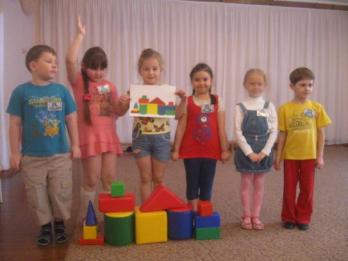 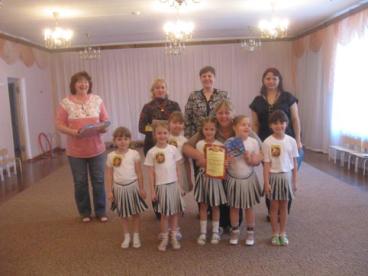 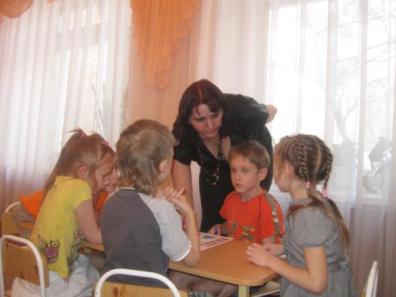 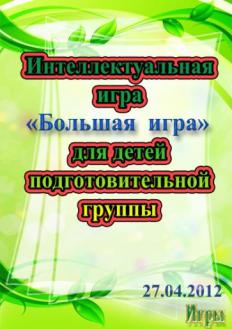 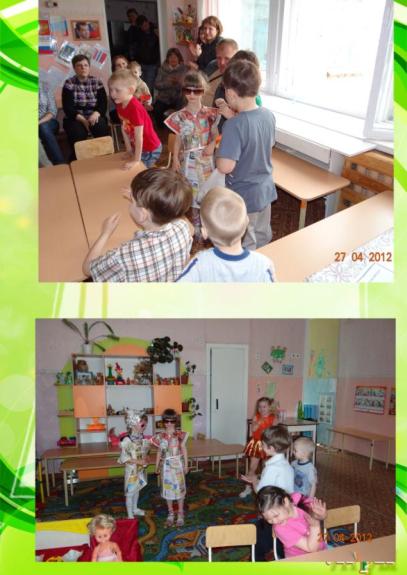 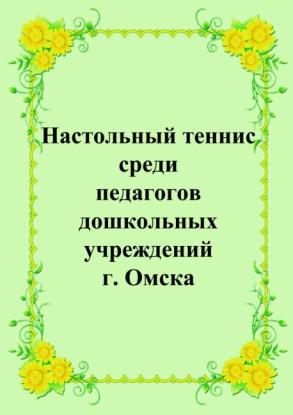 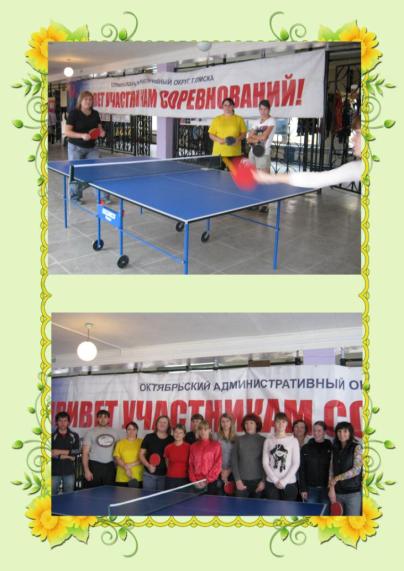 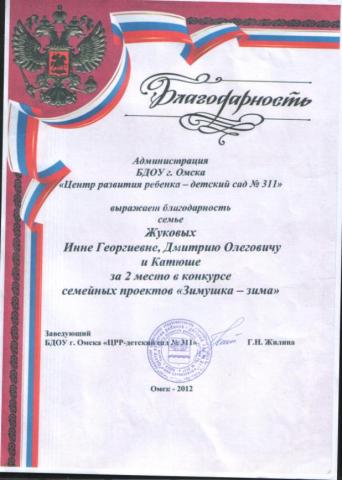 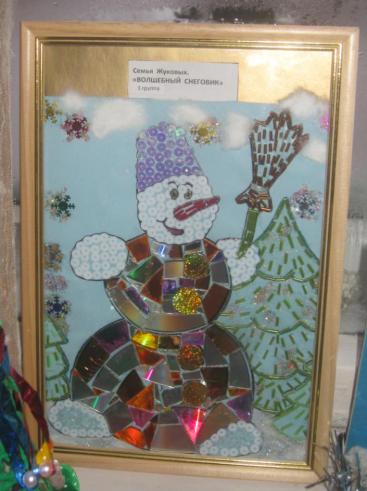 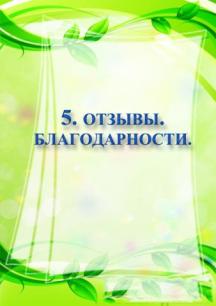 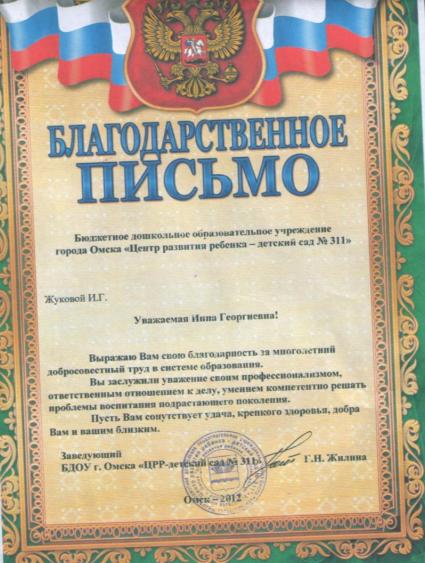 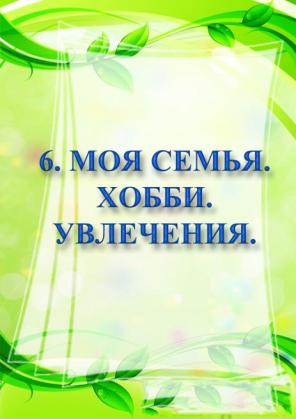 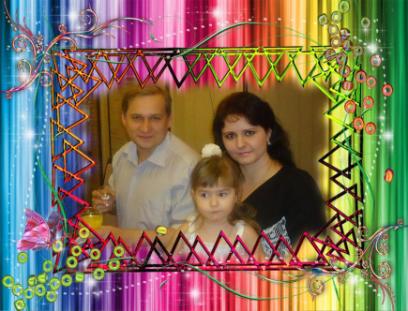 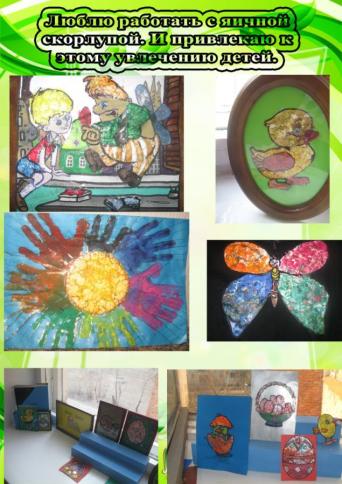 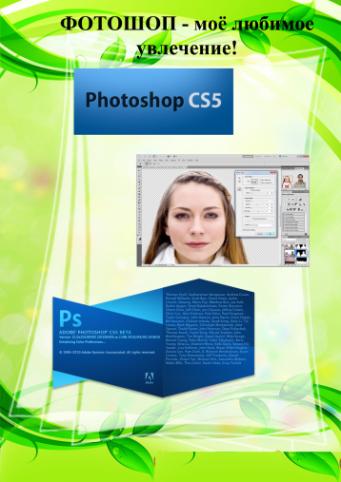 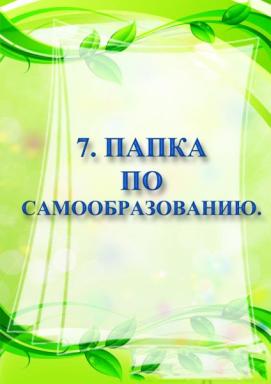 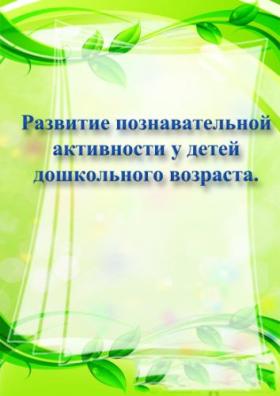 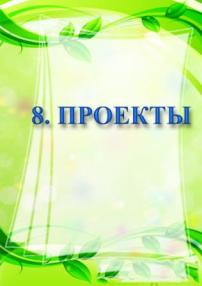 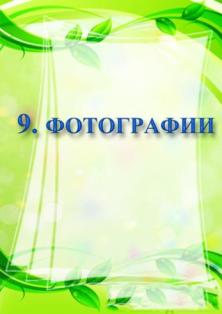